Path Integral Methods for Light Transport Simulation: Theory & Practice
Introduction to Markov Chain and
Sequential Monte Carlo
Markov Chains
Markov Chain: Introduction
3
Markov Chain
4
Markov Chain
Burn-in 
area
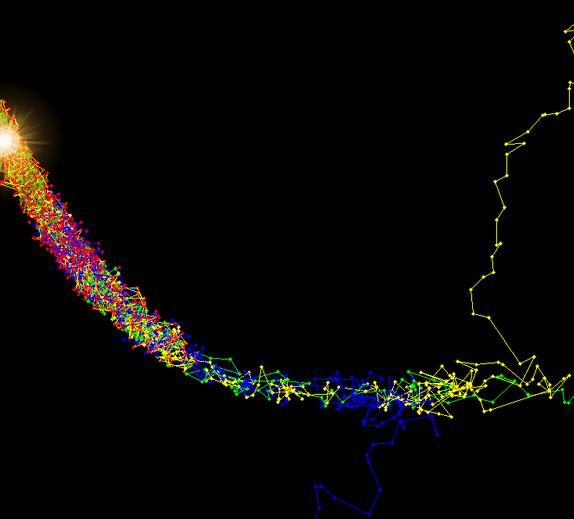 Equilibrium
5
Metropolis-Hastings Algorithm
Metropolis-Hastings (MH) Algorithm
7
Metropolis-Hastings: Example
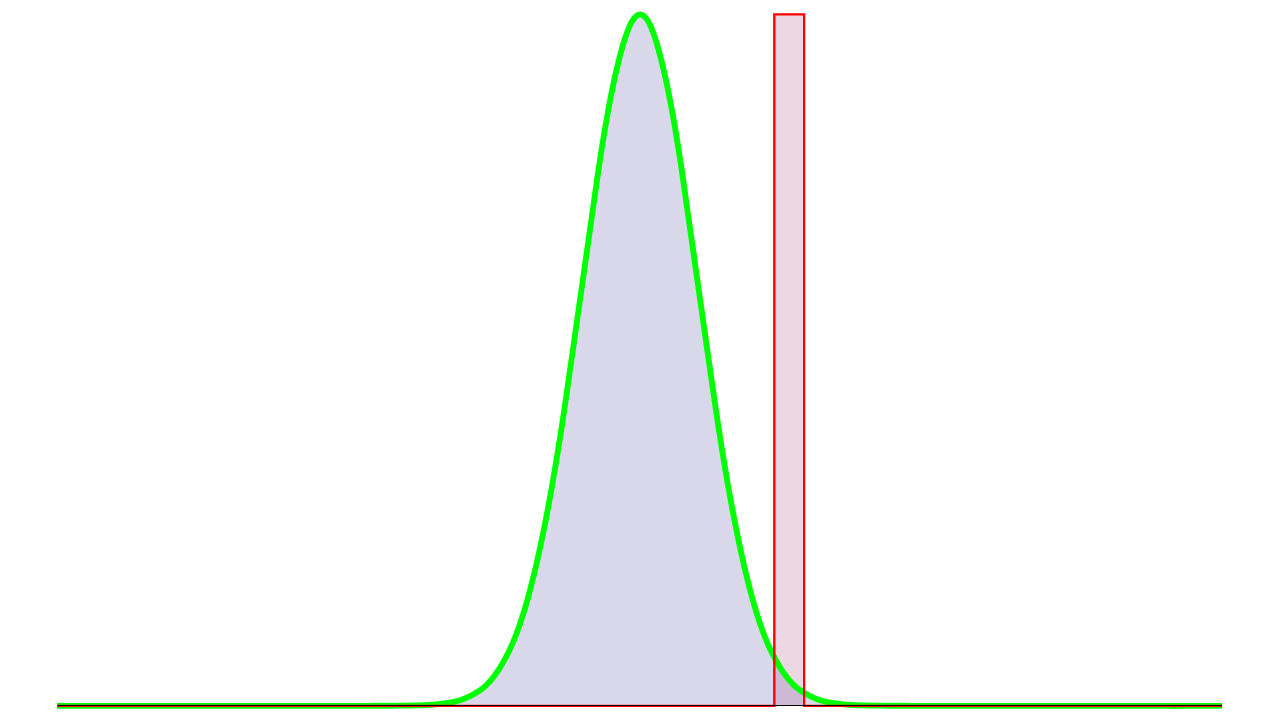 8
Metropolis-Hastings: Example
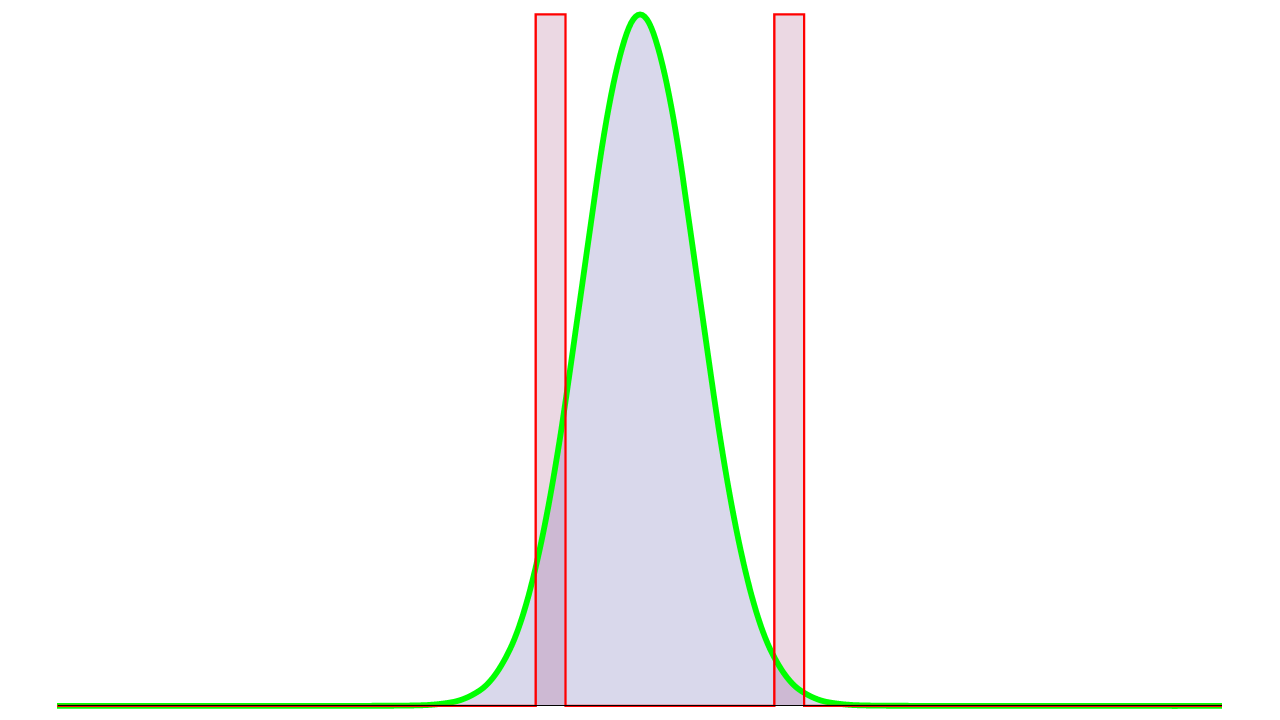 9
Metropolis-Hastings: Example
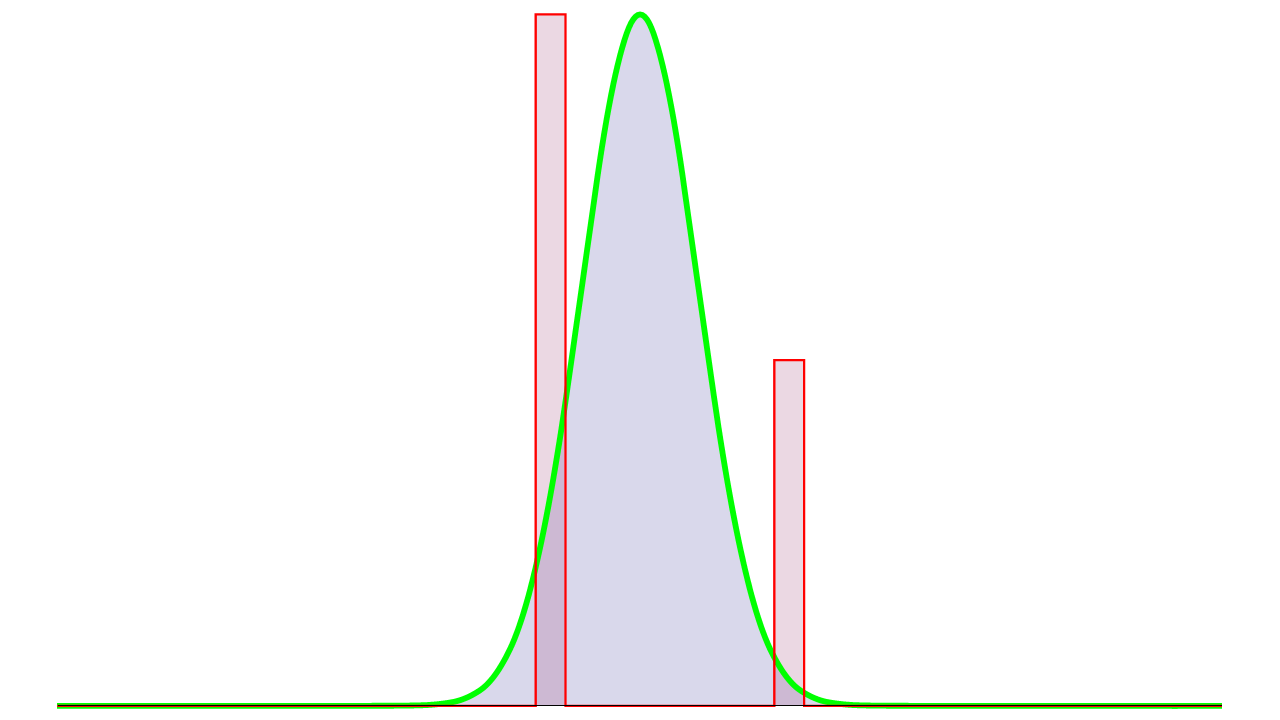 10
Metropolis-Hastings: Example
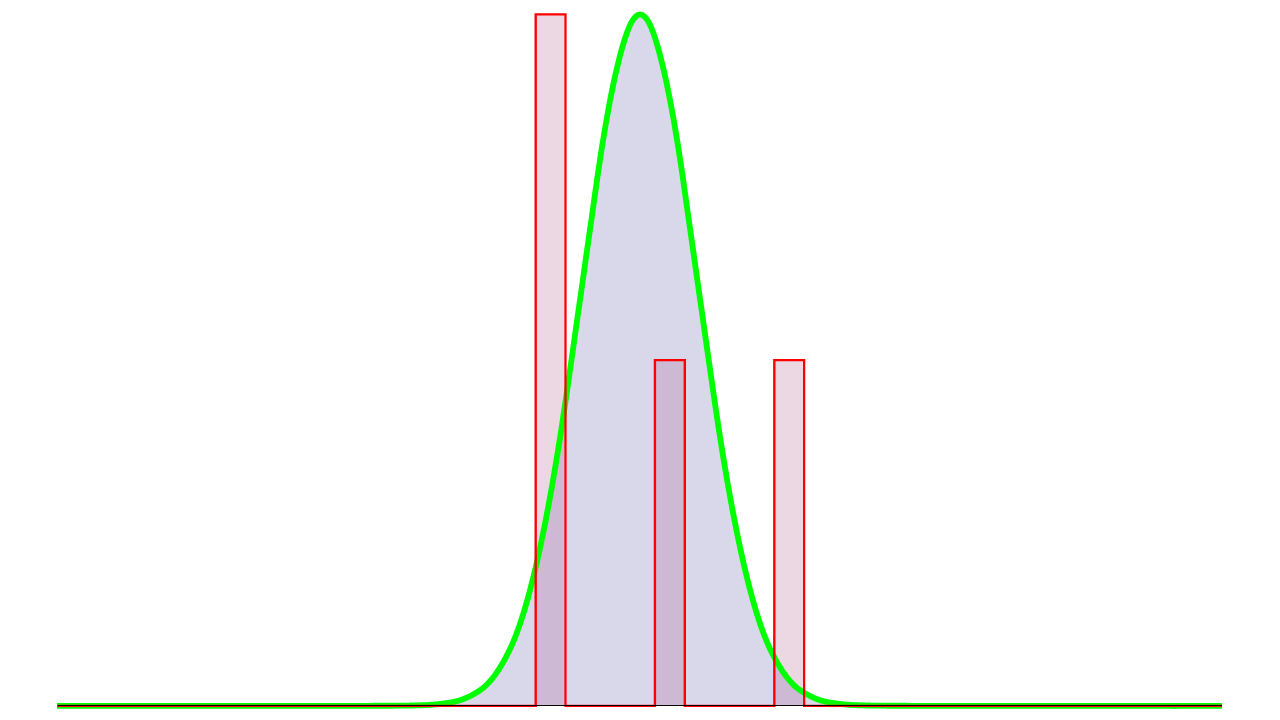 11
Metropolis-Hastings: Example
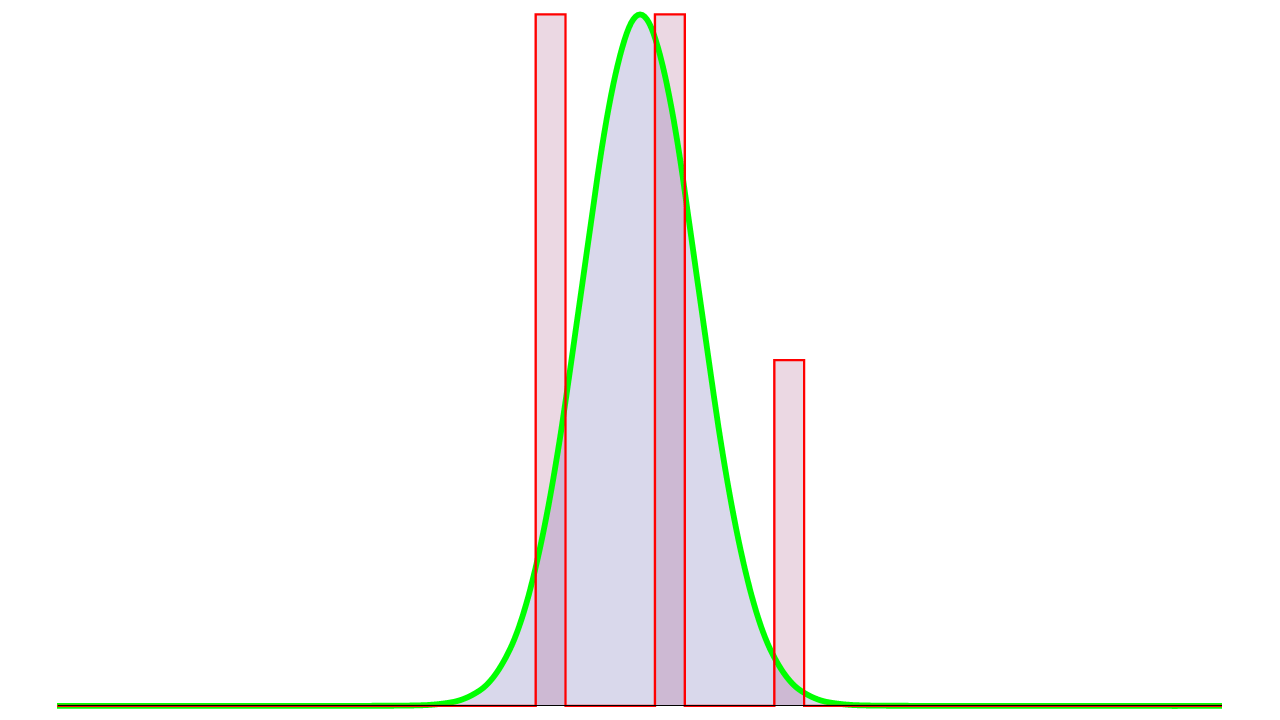 12
[Speaker Notes: The next proposal is also rejected due to the low value of the target function. Again that leads to one more sample added to the histogram at the current state.]
Metropolis-Hastings: Example
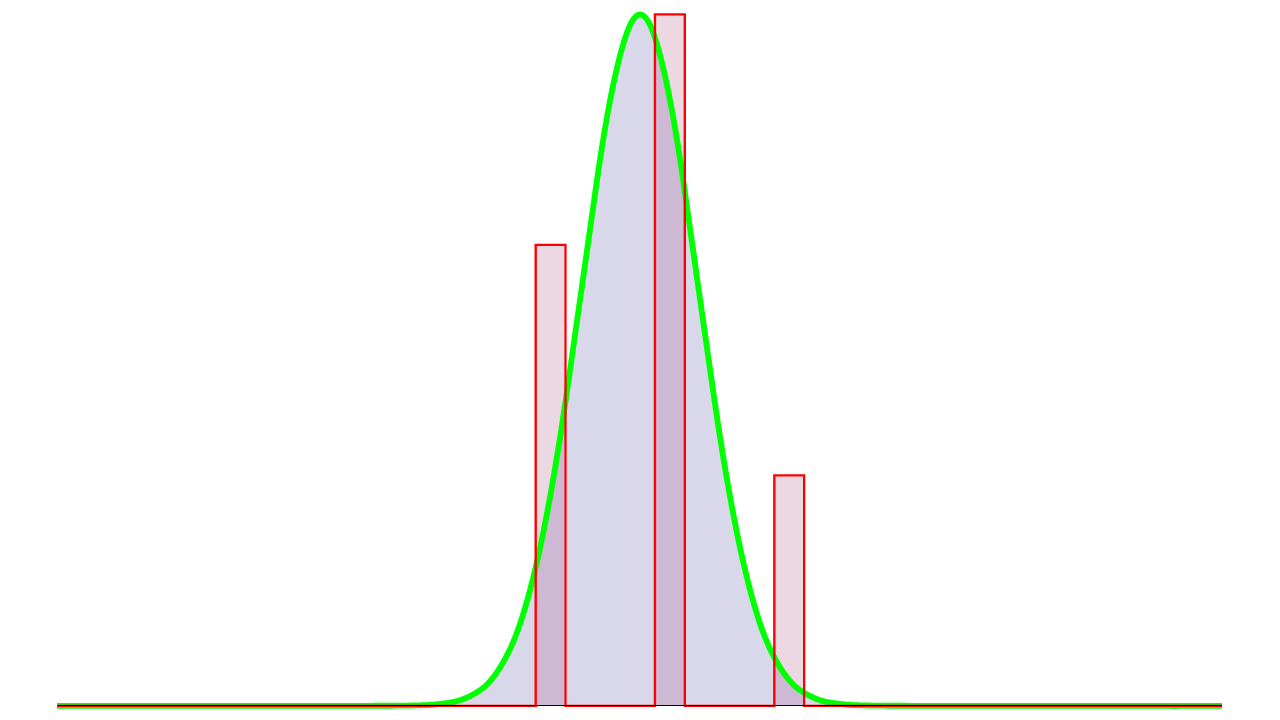 13
[Speaker Notes: One more time the proposal is rejected. This is the natural behavior if the chain is stuck in a very high-density region of the target function. Note that many sequential rejections might also increase the correlation of samples, thus slowing down the convergence.]
Metropolis-Hastings: Example
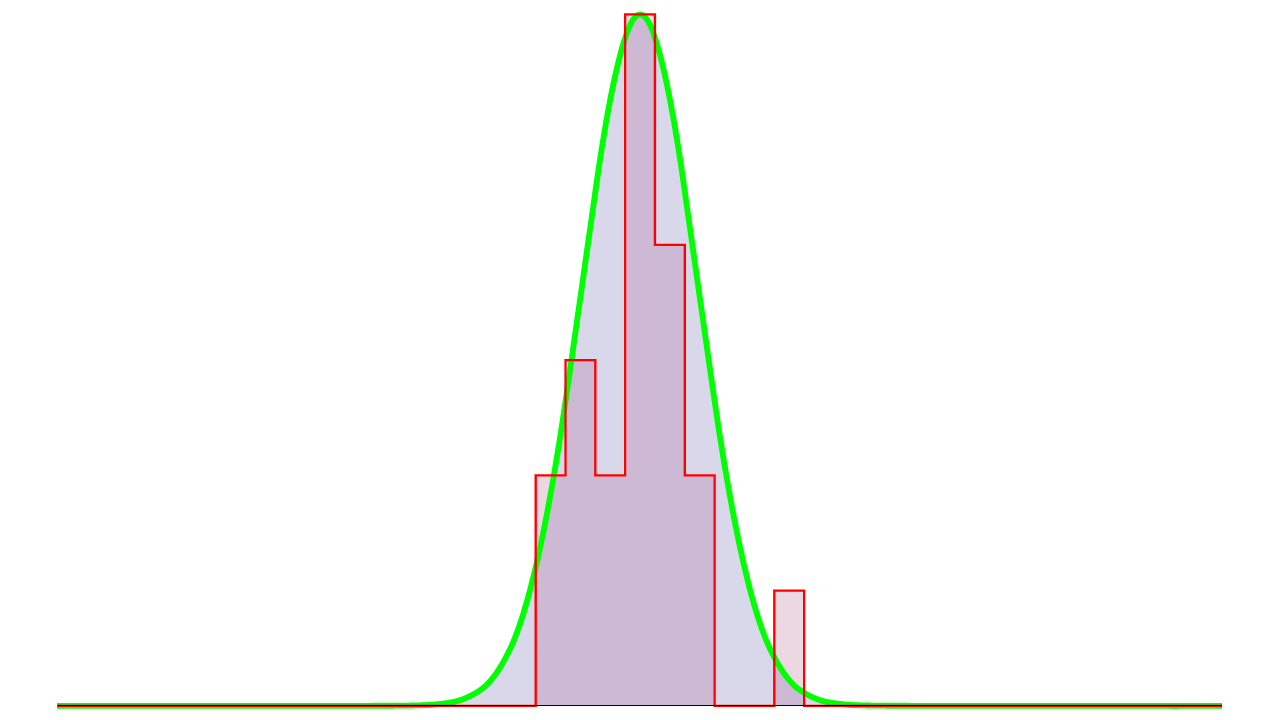 14
[Speaker Notes: This is the posterior distribution produced by the Markov chain after 20 moves.]
Metropolis-Hastings: Example
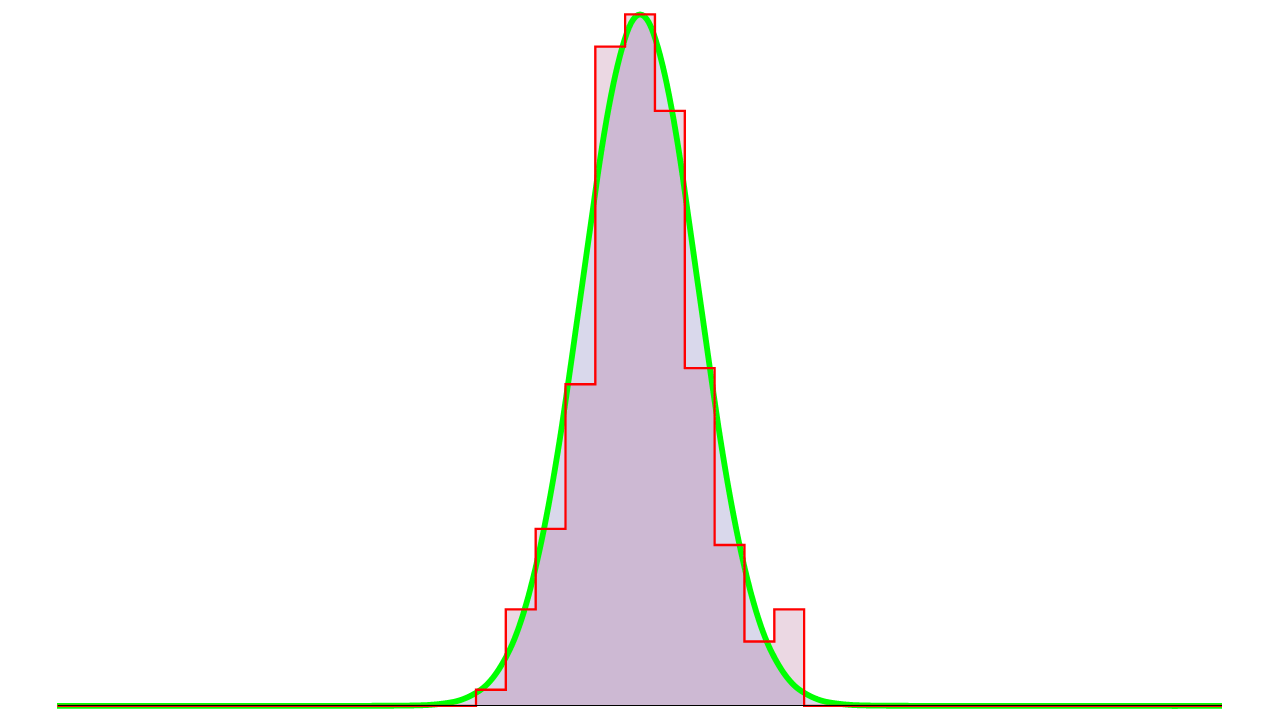 15
[Speaker Notes: This is after 200 moves.]
Metropolis-Hastings: Example
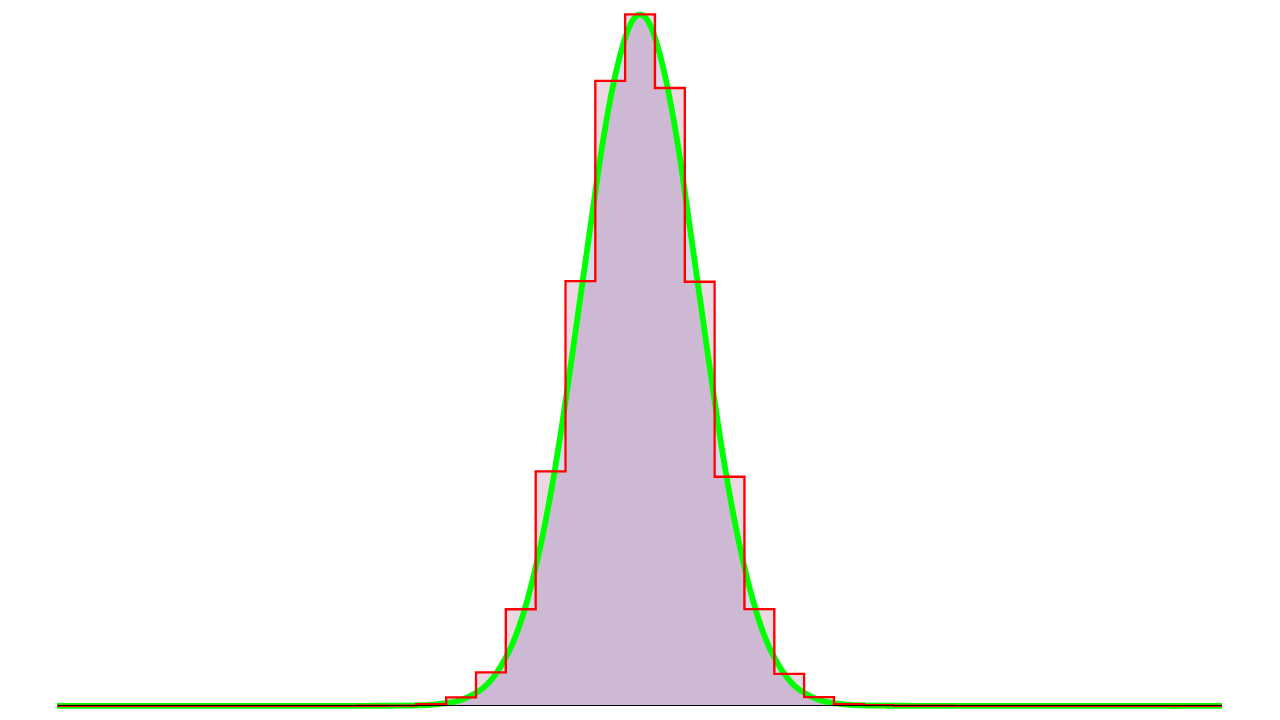 16
[Speaker Notes: And this is the after 2000 moves. As we can see the posterior distribution closely converges to the target function.]
Importance Sampling for M-H
17
[Speaker Notes: In practical situations, doing just a uniform random walk around the state space might lead to a poor exploration of state space (important features might be missing or under-sampled).
In this case, one can generate new proposals according to some importance function (proposal distribution) T, which is somewhat similar to f.  Then, we can separate the transition in two sub-steps: the proposal and the acceptance-rejection. The proposal distribution T is the conditional probability of proposing a state x_j given x_i, and the acceptance probability a the conditional probability to accept the proposed state x_j. The transition probability P then can be written as the product of them. This is almost equivalent to the importance sampling technique used in Monte Carlo.

The key difference is that such importance function in MCMC can also depend and rely on the current state! This function is called transition probability function.

And the acceptance rate should account for this transition probability similarly to Monte Carlo methods (by dividing the value of f by the probability of sampling it).]
Correspondence Table
18
[Speaker Notes: This table shows the correspondence between the major terms and properties used in ordinary Monte Carlo (MC) to the equivalent terms used in Markov Chain Monte Carlo (MCMC).
Note that the theoretical convergence of MCMC methods can be fundamentally different comparing to ordinary MC methods.
The convergence in context of Markov chains is usually referring to the convergence of the posterior distribution to the target distribution (in some norm, for example, in total variation).
We have proposal distribution instead of importance function. Note that we have much more freedom in constructing this proposal distribution, because we can also rely on the current state of a Markov chain.
The error of MH is very hard to compute, since the samples are inherently correlated. So, we cannot use just variance anymore. Acceptance rate can be a good initial indicator of the MCMC sampler performance. 
And, instead of number of samples, we have number of moves made by Markov chain.]
Metropolis Light Transport
[Speaker Notes: Now, I’ll try to explain how we can apply MH algorithm in the context of light transport.]
Image Generation
Reduce per-pixel integrals to a single integral
Each pixel has an individual filter function then
Compute the distribution over the image plane
Bin this distribution into corresponding pixels
Walk over the image plane
20
[Speaker Notes: In order to achieve more efficient exploration of the path space and utilize the potential correlation between the separate integrals for each pixel, we reduce the task to a single integral. Each pixel integral can be then deduced by applying a pixel filter.
This single integral computes the distribution of flux on the image plane. 
Then we can obtain the image by just distributing the corresponding samples from the posterior distribution into the corresponding bins of image pixels. 
This way the MH algorithm is able to freely walk over the complete image plane while exploring important parts of the image adaptively.]
Metropolis Light Transport
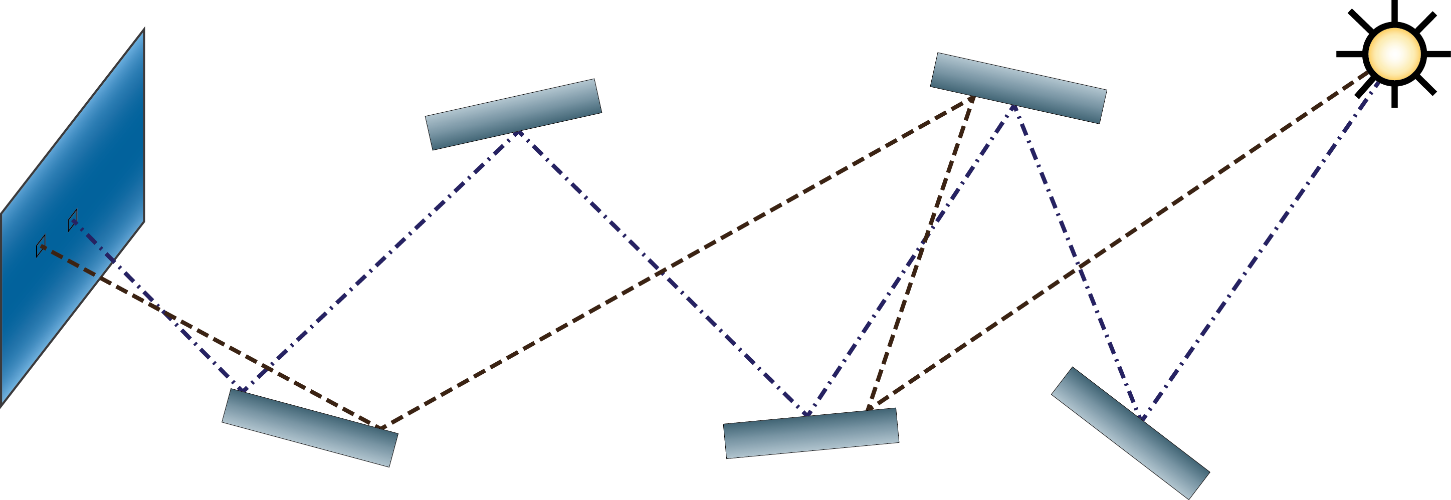 21
[Speaker Notes: So, ideally, we are interested in all possible trajectories (paths) from light source to camera.
This naturally forms the state space for a Markov chain: now each state is a full path from light source to the camera. This state space is called a path space in light transport. 
How would one define a target function for Metropolis-Hastings algorithm in context of light transport?
Ideally, we’re interested in the equilibrium distribution of flux incident to the image plane.]
Measurement Contribution
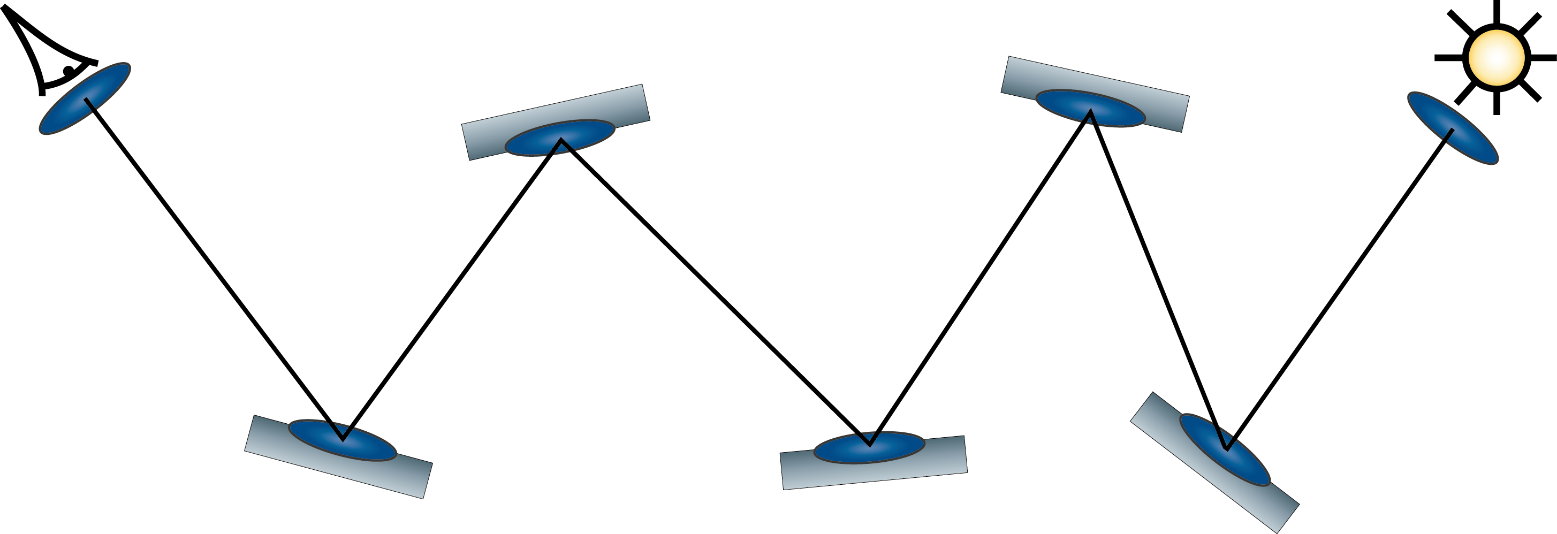 22
[Speaker Notes: Thus, as was explained before by Jaroslav, we can introduce the measurement contribution function for a path x_k.
It consists of subsequently interleaved events: emission(L_e)->propagation(G)->scattering(rho_r)->propagation(G)-> ….  -> absorption by sensor (W_e)
and provides the contribution carried by the path.]
Measurement Contribution
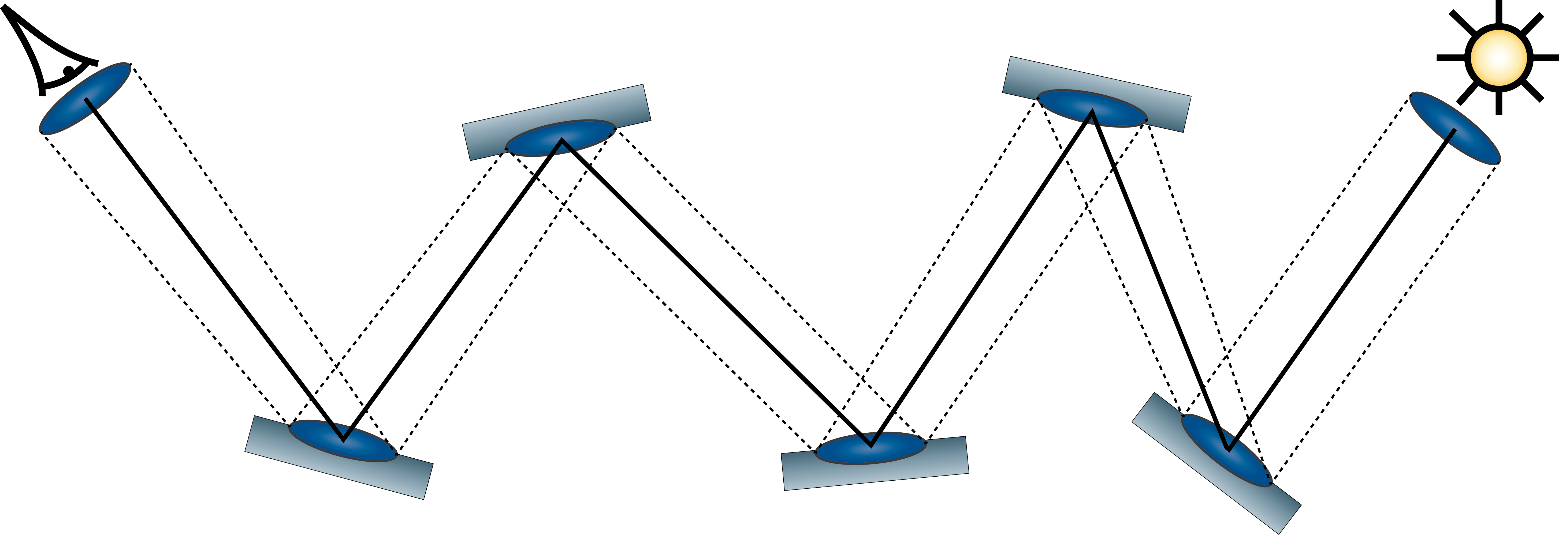 23
Comparing Paths
MH needs to compare two states (paths)
Use flux through the infinitesimal path beam
Directly comparable for equal-length paths
Compare flows of energy through each path
For different lengths the measure is different
Always compare fluxes going through each path
24
[Speaker Notes: In context of MH, we always need to be able to compare two different paths.
As we know, the measurement contribution f provides the amount of flux going through the infinitesimal beam around the path.
This makes the paths of equal length directly comparable to each other in terms of the carried energy.
The only remaining question is how to compare paths of different lengths?
Interestingly, if we define our integration measure as a product area measure, which adjusts based on the path length, then we can directly compare the amount of energy (e.g. number of photons) going through the path.]
Path Integral
25
Metropolis Light Transport
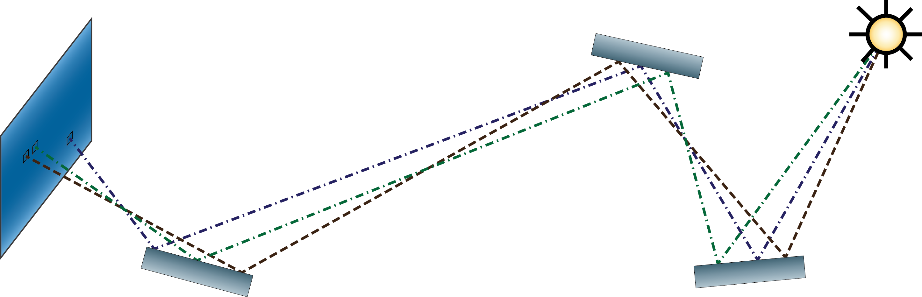 26
[Speaker Notes: We showed how light transport can be reformulated for MH integration.
Now I’ll outline the actual steps of the MLT algorithm:
We generate an initial state (full path) of a Markov chain using one of the existing sampling methods (e.g. PT or BDPT).
Then we start the actual mutation process. Mutate the current path using one of the available mutation strategies, compute the proposal density.
Compute the acceptance probability as was discussed earlier, accept the new proposed path according to this probability.
Accumulate the contribution of the current path to the image plane, apply pixel filter to bin the path into the corresponding pixel in-place.
Proceed to step 2 to cycle the random walk.]
Advantages
More robust to complex light paths
Remembers successful paths
Utilizes coherence of image pixels
Explores features faster
Cheaper samples
Correlated
Flexible path generators (mutations)
27
[Speaker Notes: I’d like to emphasize that we have already quite good methods for image rendering, like BDPT.
So, why do we need yet another, more complicated rendering method?

First of all, MLT is much more robust to the complex light paths, meaning that it tries to “remember” the successful paths. That is, the current state of a Markov chain is always a correct full path from light source to the camera.
As another advantage, Markov chain can easily explore the similar surrounding paths by perturbing the current path slightly, thus exploring the whole illumination features at a low cost. On the other hand, this can also cause some unwanted correlation of samples, slowing down the rendering convergence.
And last, but not the least, MLT framework provides us the great freedom of constructing path generators for almost any special situation.]
Energy redistribution path tracing [Cline05]
Run many short Markov chains for each seed
Adaptive number of chains according to path energy
In spirit of Veach’s lens mutation
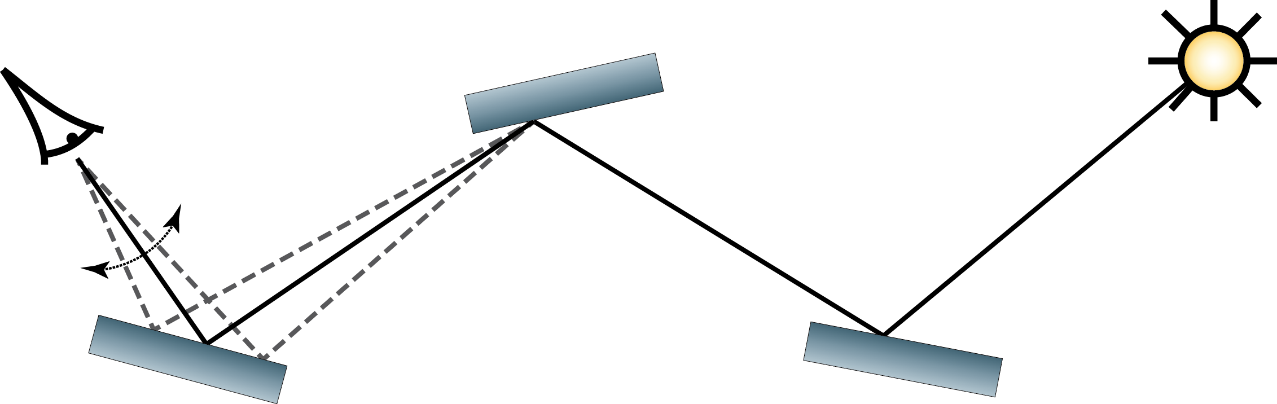 28
[Speaker Notes: ERPT is a variation of MLT and it utilizes the fact that independent samplers, like BDPT, already provide a very good distribution. 
The idea is to try to redistribute the amount of energy carried by each initial path.
In order to do that, multiple Markov chains are started with the same seed path, the number of chains is computed adaptively based on the path energy.
This scheme is very similar to the lens mutation proposed by Eric Veach with the number of mutations between reseedings of the chain being very low.

Efficiency of ERPT depends a lot on the seeding sampler – how good it is. E.g. BDPT w/o MIS provides very unbalanced sampling, leading to ERPT being stuck for a long time in some regions due to high redistribution workload.
Moreover, the distribution region is manually set, making it non-trivial to tweak the parameters to achieve the best redistribution vs. stratification trade-off.]
Variations and Improvements
Replica exchange [Kitaoka09]
Run separate Markov chain(s) for specific features
Exchange the discovered paths between chains
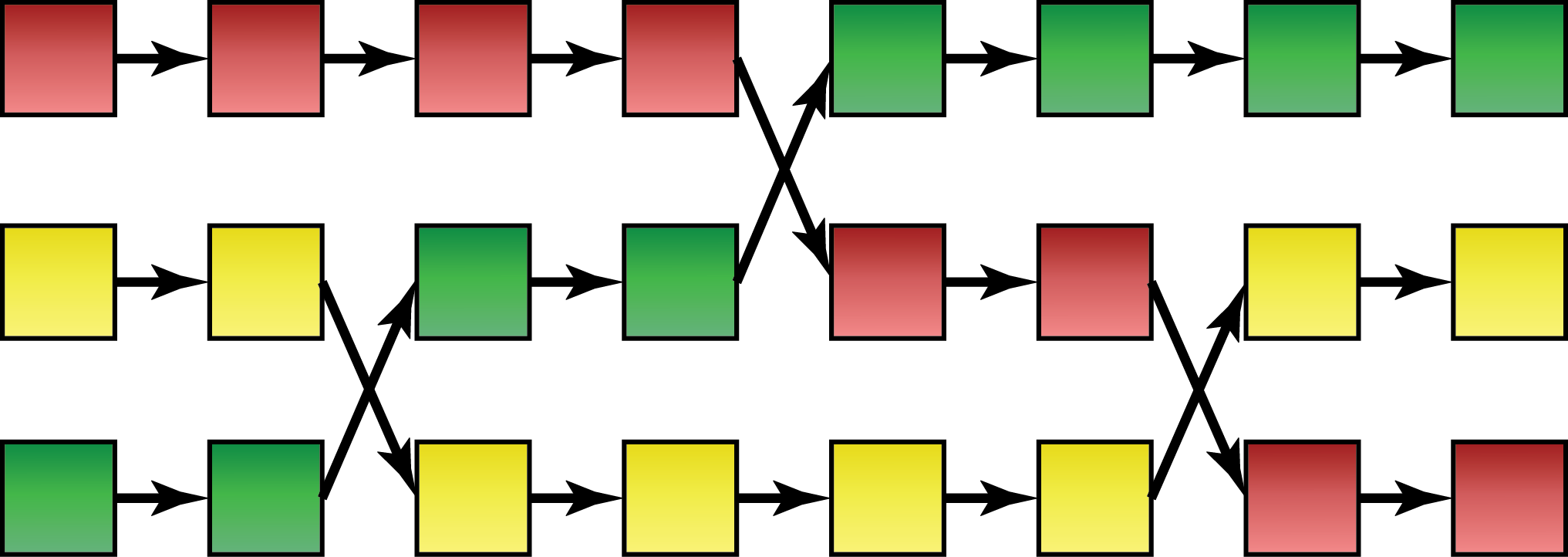 Chain 1
Chain 2
Chain 3
29
[Speaker Notes: Replica exchange has been known for a while in statistical MCMC field and was recently introduced in context of light transport. 
The idea is relatively simple. Imagine that one mutation strategy can easily discover important features and another mutation strategy can easily explore such features, but has difficulties discovering them.
In this case, we can run two separate chains with these two strategies, and once the “discovering” chain has found a feature, it passes this feature to another chain to explore it. This way the “discovering” chain is responsible for finding important features, while these features can be efficiently explored by the second chain.]
Normalizationand Start-up Bias in MLT
Differences to MCMC
We do have a good alternative sampler
Path tracer / bidirectional path tracer
Easy to compute normalization constant
No start-up bias, start within the equilibrium
Start many chains stratified over path space
Scales well with massively parallel MLT
31
[Speaker Notes: The key difference of MLT compared to the usual MCMC situation is that we already have methods that can generate an image very well in most situations.
So, many regular MCMC problems like normalization constant estimation and start-up bias are solved easier.
For example, in order to compute the normalization constant, which is just an average flux received by the image plane, it is practically sufficient to sample a few hundred thousand paths with BDPT, which is a negligible cost comparing to the actual image rendering.
As for the start-up bias, we can seed Markov chains directly within the high-probability regions of the target distribution. 
The usual practice is to collect many samples from BDPT and then seed Markov chain with one importance-sampled w.r.t. the path contribution. In case of many chains, their initial states can be also stratified with respect to the path contribution to have a good initial coverage of the path space.
And it also scales naturally well with tens of thousands of Markov chains for massively parallel devices like GPUs.]
Mutation Strategies and Their Properties
[Speaker Notes: Let’s try to understand how to mutate the paths.]
Good Mutation Criteria
Lightweight mutation: change a few vertices
Low correlation of samples
Large steps in path space
Good stratification over the image plane
Hard to control, usually done by re-seeding
It’s OK to have many specialized mutations
33
[Speaker Notes: First of all, it is important to understand what criteria should an ideal mutation strategy fulfill.
So, the mutation should be as lightweight as possible, that is, it should try to introduce minimal changes to the path, triggering as few vertex updates as possible.
Then it should also produce a sequence of samples with low correlation, doing large steps in path space.
Also, specific to the image rendering process, the mutation should try to sample the image plane as uniform as possible. That is usually hard to control in the context of MCMC, thus the best practice is to reseed the chain with paths stratified over the image plane.
And finally, it is completely fine if the mutation can efficiently explore only some certain subset of path space, for example only caustics, leaving other features to other specialized mutations. In the end, that is one of the advantages of MLT.]
Existing Mutation Strategies
[Speaker Notes: Now I’ll do an overview of the existing mutation strategies.]
Veach Mutations
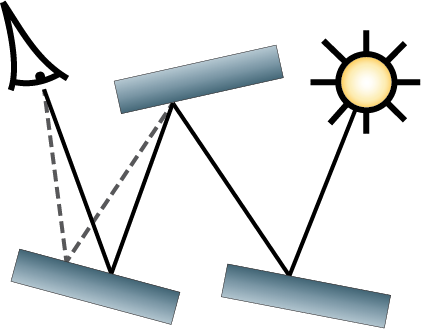 Minimal changes to the path
Lens, caustics, multi-chain perturbations
Large changes to the path
Bidirectional mutation
BDPT-like large step
Lens mutation
stratified seeding on the image plane
Lens
perturbation
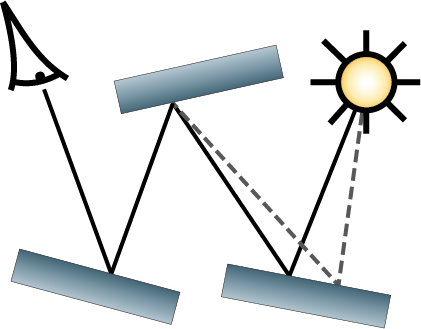 Caustics
perturbation
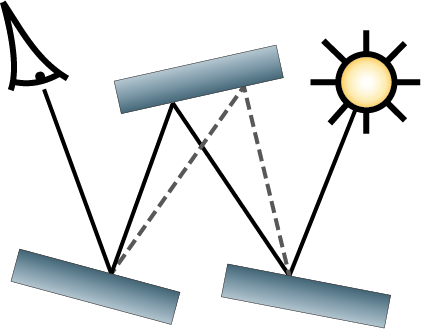 Bidirectional
mutation
35
[Speaker Notes: Eric Veach has first introduced MLT and proposed the original set of mutation strategies.
We can roughly classify them into two groups.
The first group perturbs the current path slightly, thus such mutations are called perturbations.
They are mostly crafted to efficiently explore the image plane and such difficult effects as caustics and chains of them.
Another group of mutations tries to do large changes to the path.
Namely, bidirectional mutation works similarly to BDPT, with the only difference that it completely resamples not the full path, but a randomly selected subpath of the current path.
Lens mutation reseeds the chain with a path from the pool of paths stratified over the image plane.]
Kelemen Mutation
Mutate a “random” vector that maps to a path
Symmetric perturbation of “random” numbers
Use the “random” vector for importance pdfs
Primary space: importance function domain
Assume the importance sampling is good
36
[Speaker Notes: A popular mutation proposed by Kelemen is to mutate the paths in the so-called primary sample space, that is, the original space of the importance functions used for constructing the path in BDPT and PT.
Usually it is represented as a vector of random numbers in the unit hypercube, which is perturbed using some symmetric probability, like a multidimensional Gaussian distribution.
The major assumption is that the importance sampling functions already make the integrand flat enough that we can walk it using some uniform random walk in this primary space.]
Kelemen Mutation, Part II
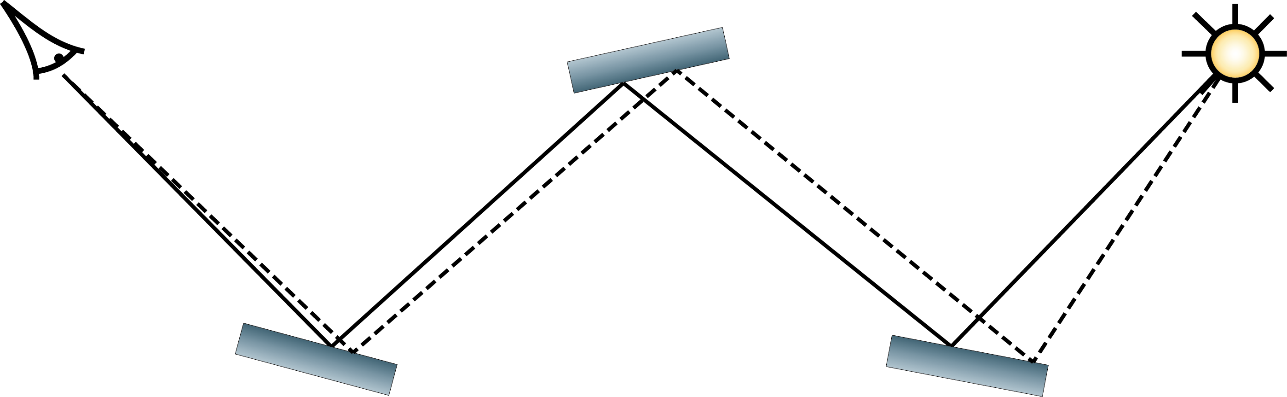 37
[Speaker Notes: The good thing about this strategy is that a lot of terms just cancel out in the ratio of measurement contribution to the proposal probability density (that is required to compute the acceptance probability). 
Thus, since the perturbation probability is also symmetric, the final acceptance probability is computed as a ratio of the simple path throughputs computed by PT or BDPT. [This makes it very simple to implement such a mutation strategy: just take an existing PT or BDPT, replace the random number generator by a replayable sampler with symmetric perturbation and use the ratio of throughputs as an acceptance probability.]
In order to discover new features quicker, we also need to do some large steps. For this reason a large step mutation was proposed. The idea here is also simple: just regenerate the complete random vector from scratch and try to construct a path. That is equivalent to just generating a random path with PT / BDPT.]
Manifold Exploration Mutation
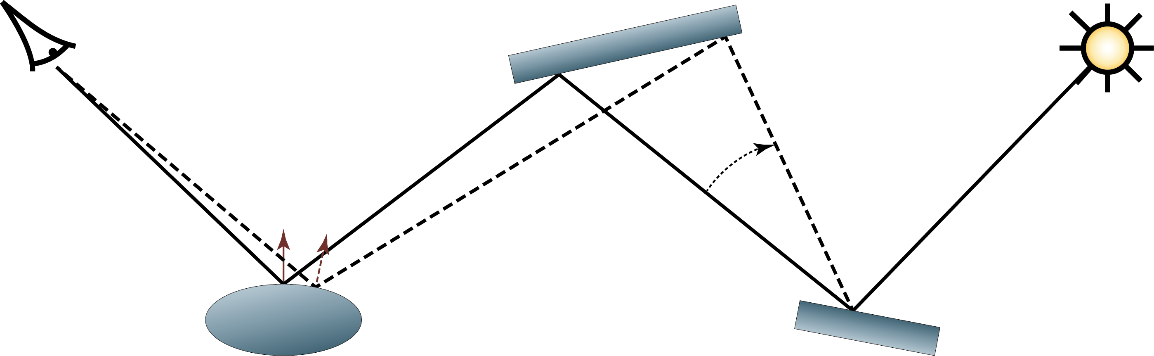 S
38
[Speaker Notes: Yet another recent mutation strategy that was introduced by Wenzel Jakob is called manifold exploration.
This is a supplementary mutation strategy, which is meant to replace the set of Veach’s perturbations.
The idea here is that the path is perturbed from some vertex and then in order to construct the new subpath, first we construct a local on-surface parameterization of the current path and try to iteratively construct the new path in the space of this local tangent frame parameterization. 
The idea comes from the differential geometry. This mutation tries to preserve hard constraints, like specular reflections, by utilizing the local knowledge about the geometry around the current path.
This way, manifold exploration can, for example, construct a connection from one point to another through a chain of specular or highly-glossy interactions. 
In fact, this strategy tries to “lock in”/eliminate some of the integration dimensions (with specular/glossy interactions), while sampling others. 
As a consequence, it tries to keep the measurement contribution function as constant as possible by locking or just slightly changing the terms of the measurement contribution function corresponding to the locked dimensions. 
This strategy is similar to Gibbs sampling known from statistical MCMC.]
Combinations
Manifold exploration can be combined
With Veach mutation strategies in MLT
With energy redistribution path tracing
Combine Kelemen’s and Veach’s mutations?
Possible, yet unexplored option
39
[Speaker Notes: Some strategies and methods can be combined with each other.
The original set of mutations can be augmented by manifold exploration.
Also the same can be done in the context of ERPT.
Moreover, another yet unexplored option is to combine the original set of mutations with Kelemen mutation by changing variables from primary space to path space and back.]
Population Monte CarloLight Transport
[Speaker Notes: Population methods can be used on top of MLT.]
Population Monte Carlo Framework
Use a population of Markov chains
Can operate on top of Metropolis-Hastings
Rebalance the workload
Weakest chains are eliminated
Strongest chains are forked into multiple
Use mixture of mutations, adapt to the data
Select optimal mutation on the fly
41
[Speaker Notes: Population Monte Carlo framework stems from genetic algorithms.
Its idea is to keep a population of Markov chains (in our case it can be paths).
This method is a high-level superstructure, which can sit, for example, on top of an existing Metropolis-Hastings sampler.
Firstly, we keep only relevant samples in the population. This is done by the elimination and regeneration: the chains with a small contribution (under some threshold) are eliminated and being reseeded from the chains with very high contribution. It essentially dynamically rebalances the sampling efforts to the important places of the state space.
Moreover, we can adopt the mutation parameters (like a step size) based on the past samples and the state of the whole population on the fly.]
Population Monte Carlo ERPT [Lai07]
Spawn a population of chains with paths
Do elimination and reseeding based on path energy
Use many mutations with different parameters
Reweight them on-the-fly based on the efficiency
Lens and caustics perturbations in the original paper
We will show PMC with manifold exploration
42
[Speaker Notes: Population Monte Carlo framework was applied to light transport by Lai et al. in the context of ERPT.
The process is similar to ERPT, yet it keeps the constant population of chains by reseeding the chains with low contribution from a pool of stratified paths.
The core idea is to use a set of existing mutation strategies, where each strategy can be present multiple times with different user-defined parameters, like step size. For example, the set might contain three caustics perturbation with different perturbation sizes and so on. The selection weights are then adjusted for these mutations on the fly based on the performance of each mutation. This process quickly emphasizes mutations with good performance, making the transition probability adapting to the data.
In the original paper, the authors propose to use caustics and lens perturbations.
However, in the second part of the course, we will demonstrate this method with multiple manifold exploration mutations with different perturbation parameters.]
Thank You for Your attention.
Part one questions?